VCE Outdoor and Environmental Studies study design
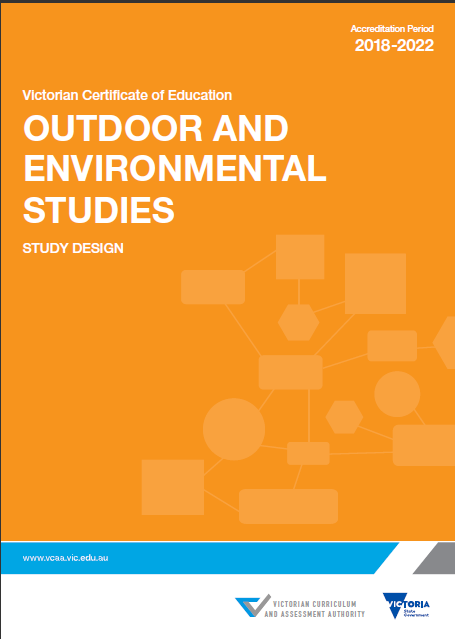 2018 - 2023
© Victorian Curriculum and Assessment Authority 2017
The copyright in this PowerPoint presentation is owned by the Victorian Curriculum and Assessment Authority or in the case of some materials, by third parties. No part may be reproduced by any process except in accordance with the provisions of the Copyright Act 1968 or with permission from the Copyright Officer at the Victorian Curriculum and Assessment Authority.
Session outline
Overview of changes to the new VCE Outdoor and Environmental Studies study design (2018-2023) 
Assessment, including:
discussion about the new core task journal or report
Advice for teachers
Your questions
VCE Outdoor and Environmental Studies study design
Implementation for all Units will begin in 2018.
Teacher should thoroughly familiarise themselves with the study design including:
Introduction, including scope rationale and aims (p. 5–7)
Assessment and reporting (p. 8)
Units 1–4 (p. 9–22)
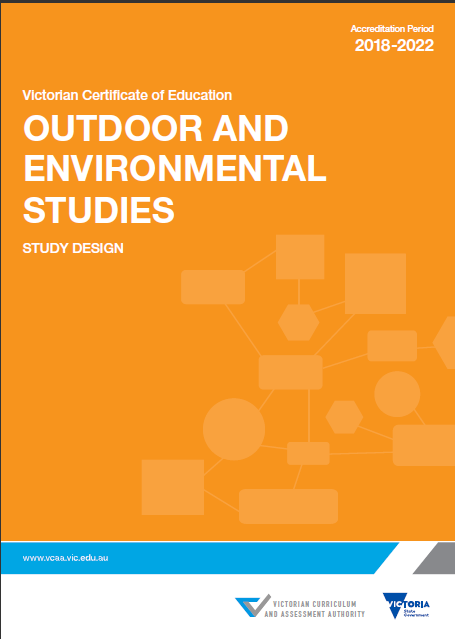 Understanding the study design
Each outcome is described in terms of key knowledge and key skills
Features of the study design that remain the same
The unit titles and the broad focus of all units have been retained
All units retain two areas of study
Specific reference to practical outdoor experiences has been retained in both outcome statements and key skills
Outdoor experiences
Outdoor experiences should be selected that:
allow students to make connections to key knowledge within the study design
allow a journey through an environment
facilitate the observation of the characteristics and types of environments
allow students to observe the effects of nature on humans and the effects of humans on nature.
Outdoor experiences
Can include:
day and multi-day trips
school-based practical experiences
conservation or restoration activities
excursions
other relevant experiences.

Note: outdoor experiences need to occur before student assessment.
Selection of outdoor environments
need to relate to the key knowledge and key skills
should provide reference to a particular type of environment (e.g. surf coast or alpine region) rather than reference to a general area (e.g. south-west Victoria) that includes a range of environments
may have been subject to different levels of human intervention.
Unit 1: Exploring outdoor experiences
Two areas of study:
Motivations for outdoor experiences
Influences on outdoor experiences
Unit 1: Exploring outdoor experiences Key differences
Key knowledge moved from AoS 1 to AoS 2
ways people know, experience and respond to outdoor environments
media portrayals of outdoor environments 
personal responses to risk
Unit 1: Exploring outdoor experiencesKey differences
New to AoS 1 
practical skills for safe participation in outdoor experiences including basic first aid 
New to AoS 2 (formerly in Unit 2, AoS 2)
rationales for codes of conduct
Wording changes to outcome statements
Unit 1: Exploring outdoor experiencesKey knowledge explained
Practical skills for safe participation in outdoor experiences could include: 
planning for emergencies in outdoor environments
risk management procedures
first aid courses
skills necessary for safe participation in outdoor activities.
Assessment Unit 1
New core assessment task for Unit 1 
a journal or report demonstrating links between theoretical content and practical experiences.
Additionally, at least one task for assessment of each outcome is to be selected from:
a case study
an oral presentation including the use of multimedia and podcasts
data analysis
structured questions
written responses, including essays and web discussion forums.
Unit 2: Discovering outdoor environments
Two areas of study:
Investigating outdoor environments
Impacts on outdoor environments
Unit 2: Discovering outdoor environmentsKey differences
New to AoS 1
scientific understandings - the effect of fire (both controlled burns and wildfire) on outdoor environments.
Assessment Unit 2
New core assessment task 
a journal or report demonstrating links between theoretical content and practical experiences
Additionally, at least one task for assessment of each outcome is to be selected from:
a case study
an oral presentation including the use of multimedia and podcasts
data analysis
structured questions
written responses, e.g. essays and web discussion forums
Unit 3: Relationships with outdoor environments
Two areas of study:
1.	Historical relationships with outdoor environments

2.	Relationships with outdoor environments since 1990
Unit 3: Relationships with outdoor environmentsKey differences
New to AoS1:
the study of the foundations of environmental movements through at least one of Lake Pedder, the Franklin River or the Little Desert 
the development of political movements though increasing environmental awareness.
New to AoS2:
an overview of contemporary environmental politics.
Unit 3:Relationships with outdoor environmentsKey knowledge explained
AoS 1 impact of increasing environmental awareness … on the policies of political parties
Who were the key individuals and groups through the 1970s and 1980s,  (What were their goals? What happened during this time?)
What were some of the policy proposals, successes and/or failures of the major political parties?
How did these events change relationships with outdoor environments?
Unit 3: Relationships with outdoor environmentsKey knowledge explained
AoS 2–overview of environmental politics:
the environmental policies of major political parties 
the formation of green political parties
signing of the Kyoto Protocol and Paris Agreement
the proposals for carbon tax and emissions trading schemes
the role of the Victorian Environmental Assessment Council (VEAC), including examples of its work.
Assessment Unit 3
Unit 4: Sustainable outdoor relationships
Two areas of study:
Healthy outdoor environments 
Sustainable outdoor environments
Unit 4: Sustainable outdoor environmentsKey differences
Change to wording in AoS 1
Referring to the current national State of the Environment report
New to AoS 2
The environmental conflicts listed have been updated and now include the proposed Great Forest National Park and extraction of coal seam gas.
Assessment Unit 4
Journal or report on practical experiences
new and core assessment task listed in each unit 
requires students to: 
collect information/data during outdoor experiences
reflect on their outdoor experiences 
write about these experiences from the perspective of the key knowledge and key skills within the study design.
Journal or report on practical experiences
Data collection could be recorded in a variety of ways:
responding to prompt questions provided by the teacher
jotting observations and notes in a journal or notebook
taking photographic or video images
using an iPod or mobile phone to record an audio file.
Journal or report on practical experiences
Task format
journal notes
using data collected to respond to a question or series of questions
annotation of images collected 
construction of a concept map which could include both text and images 
or a combination of any of the points above.
Journal or report on practical experiences
Authentication strategies could include:
observing the data collected and notes taken by students during outdoor experiences
asking students to submit their notes/booklets from outdoor experiences
requiring students to write their journal or report in class. 
Note: students should retain their journal/report to assist in preparation for the end of year exam.
Journal or report on practical experiences
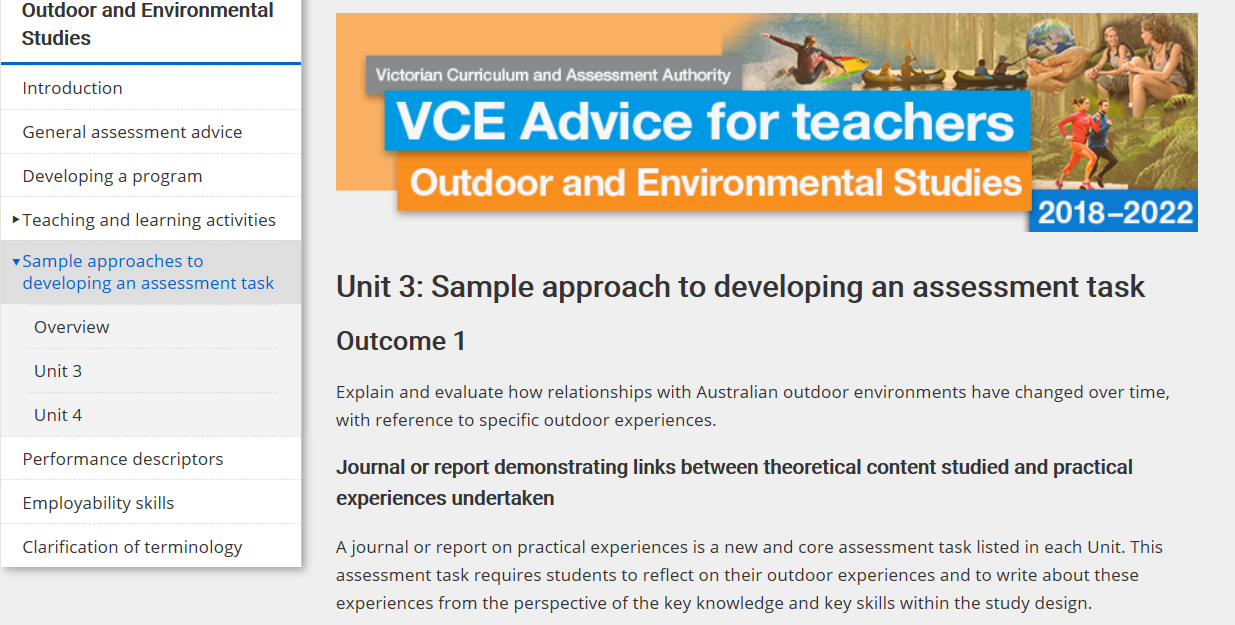 Units 3 and 4 assessment weighting
Unit 3 School-assessed coursework 25%
Unit 4 School-assessed coursework 25%
End-of-year examination 50%
(2 hours)
VCAA website
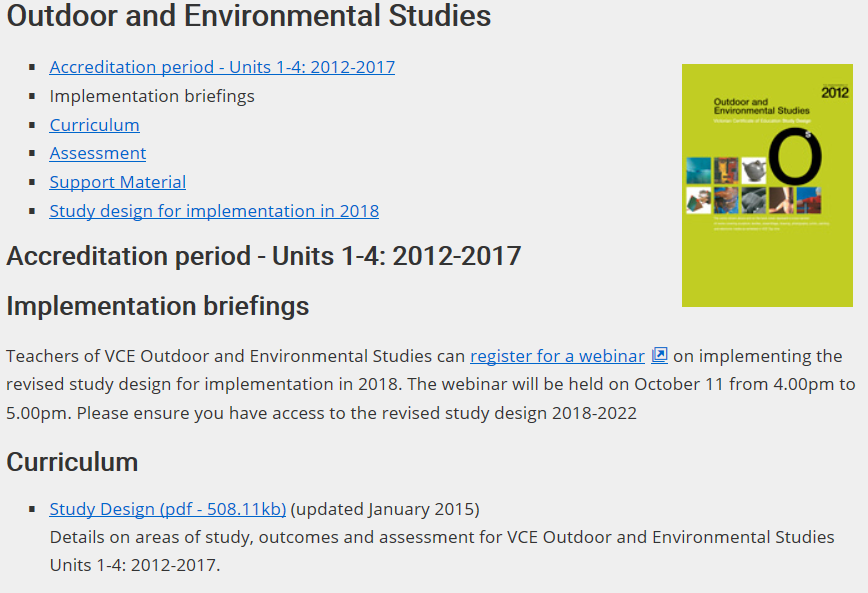 Material to prepare for 2018 is located on the VCAA website. Scroll to the bottom of the VCE Outdoor and Environmental Studies webpage.
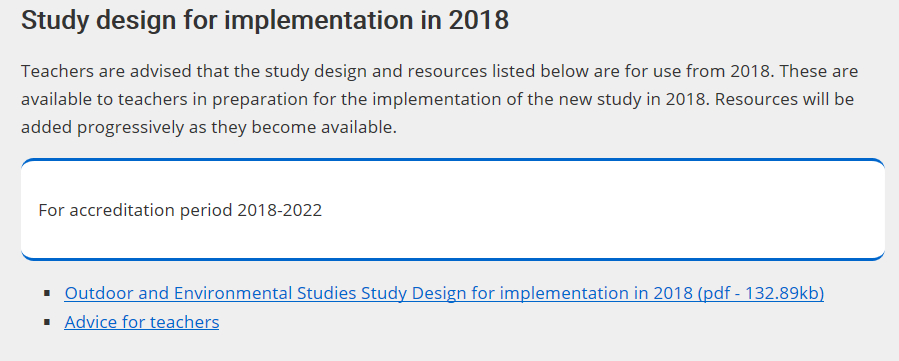 Advice for teachers
Advice for teachers is online and includes:
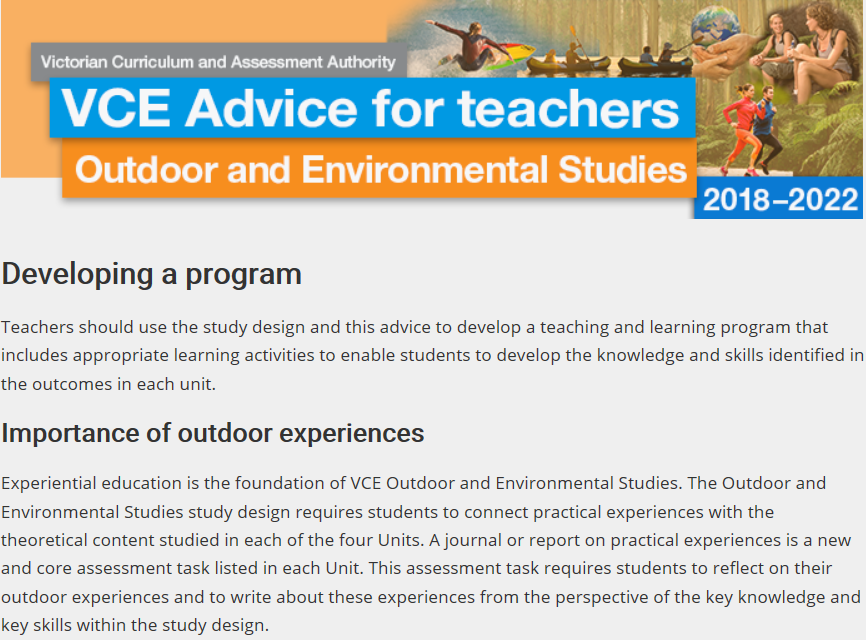 developing a program
ideas for teaching and learning activities 
resource lists
assessment advice, including performance descriptors
clarification of terminology
What is next?
Frequently asked questions (FAQs)
Exam specifications and sample examination questions
VCAA Bulletin online
The VCAA Bulletin VCE, VCAL and VET is now online
A free subscription is available at www.vcaa.vic.edu.au 
See ‘Subscriptions’ at the bottom of the page
Follow the prompts to enter your details
Ensure your email address is entered correctly
Contact details
Dr Rachael Whittle
Curriculum Manager, Health and Physical Education 
ph: (03) 9032 1721 II m: 0488 674 822
e: whittle.rachael.j@edumail.vic.gov.au